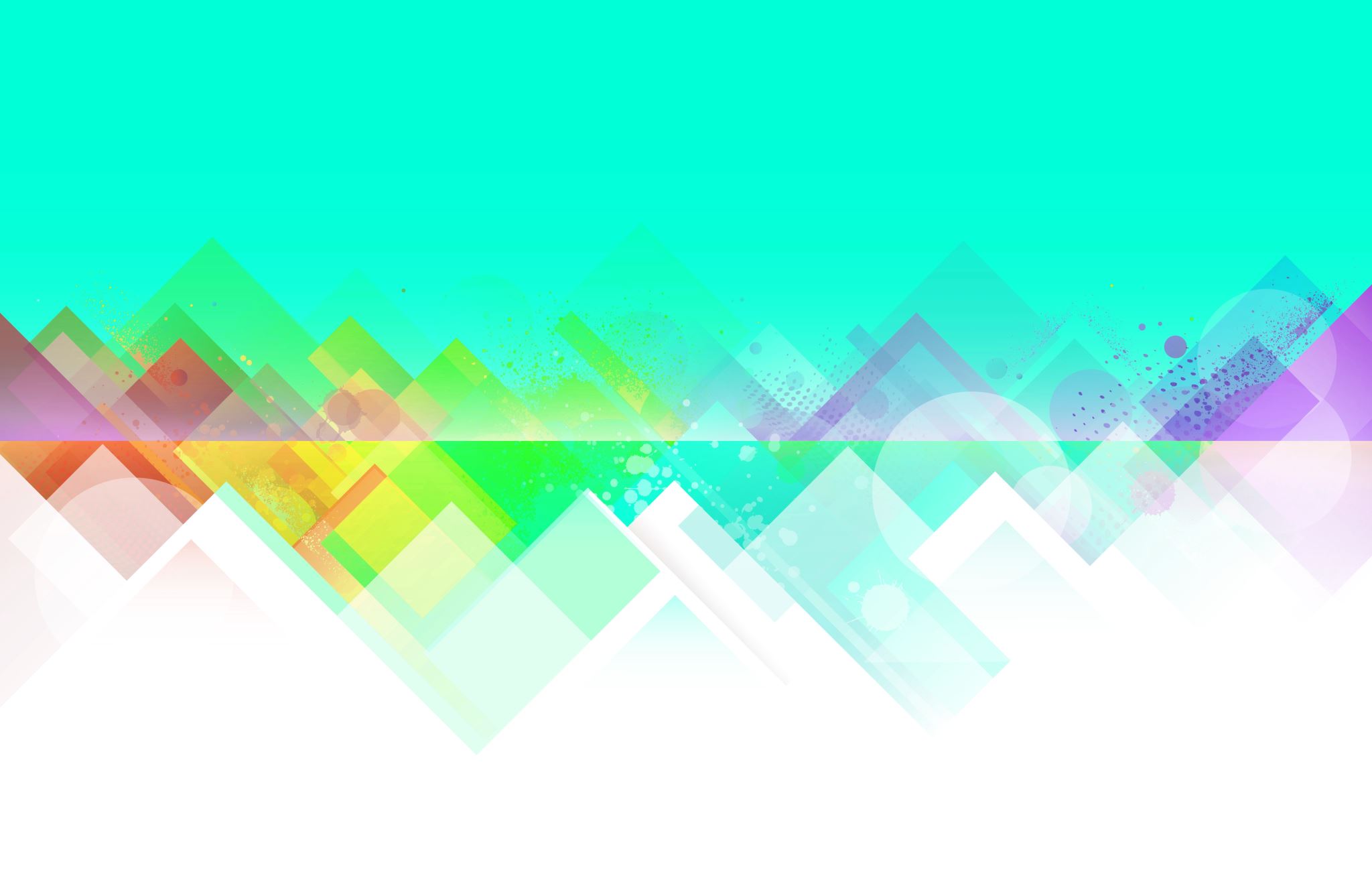 Future Pathways
Sebastopol Climate Action Committee
Report from October meeting and survey
November 2023
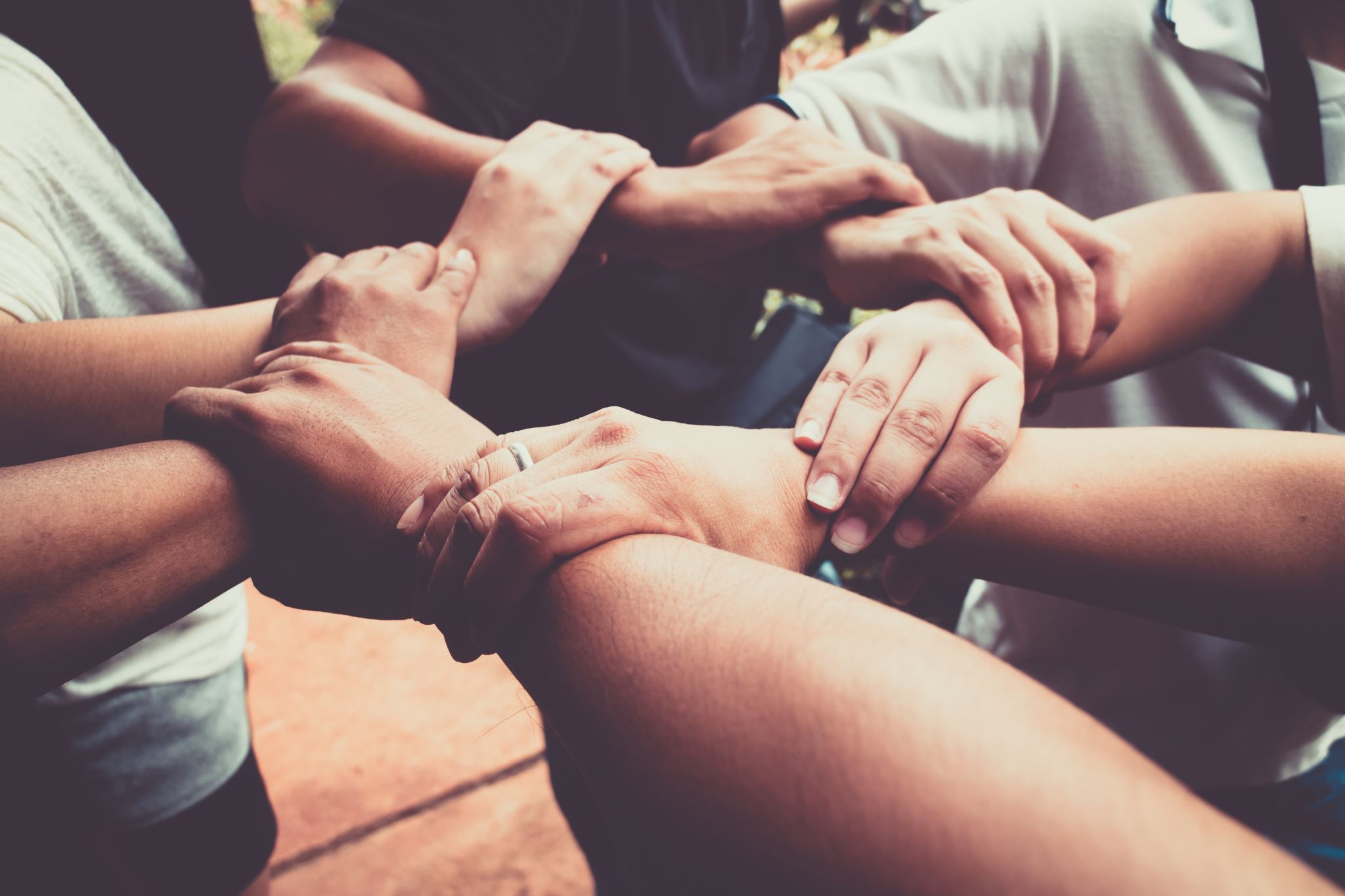 What’s working well?
Respect and engagement
Public input
Meeting efficiency
Compost days
Research & follow-through
Staff support
Determination & diversity
Process learning, getting stuff done, positive tensions, public events
What could we change?
What could we change?
Staying a city committee
Survey results
Whom should we work with?
Rahus/Carbon Conversations
Bike Sebastopol/Bike Coalition
Building decarbonization coalition
Public library
Schools
Grange
Local service clubs
Time bank
Cool Petaluma, North Bay Organizing Project, Daily Acts, LandPaths, Sebastopol-based CBOs, Laguna Foundation, Community Seed Exchange, Chimera Arts, Repair café, Conservation Works, gardeners, Safe Routes to school


“CAC needs to be re-imagined in order to do this.“
Volunteer engagement
Coordination
A coordinator
Enlist a Volunteer Coordinator
Pull in people to work on specific projects. Assign mentor to Youth Reps, and give them community engagement credit
Communicate our projects better, have clear asks about a volunteer job or a need for help, have a volunteer coordinator who welcomes interested parties, plugs them in and checks back with them
Partner with local orgs to work projects not more meetings. Then strengthen connection to local schools who would work on projects if there was a volunteer coordinator linked to various orgs

Inspiration
If we are doing interesting and exciting projects volunteers will join us
A good way to engage our members might be to have the working groups each develop a work plan for the year to set out some goals and expectations that might help organize and motivate

Awareness
Have a table at the Farmer's Market and other community events
Establish email database

Capacity
It requires us being engaged much more to be able to get more engagement. Not sure if there is the bandwidth
CAC doesn't currently have this capacity - perhaps it should really be a non-city person, so there is less red tape
Other comments
Emerging themes: what we want
Bike trail map forward
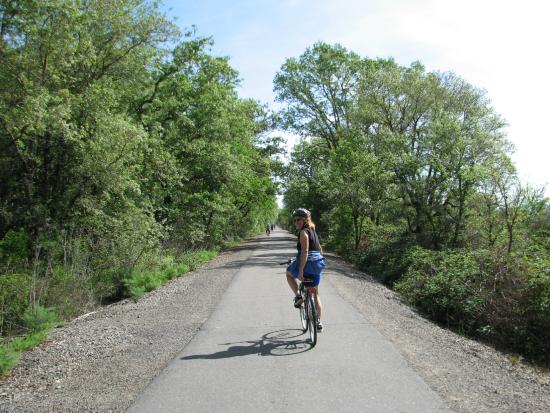